A General Framework for Holodomor  Research
Oleh Wolowyna
University of North Carolina at Chapel Hill



Annual Danyliw Research Seminar on Contemporary Ukraine
Ottawa, 8-10 November 2018
Status of Holodomor Research
20,000+ entries:
     * mostly in Ukrainian
     * few according to Western scholarly  
        standards
     * no guiding research structures

No consensus on definitions:
    * Holodomor
    * Losses
Definitions
Holodomor:
     * Famine in Soviet Ukraine
     * 1932 – 1934
 no Kuban
 no 1921- 1923 famine
 no deaths during 1935-1939
Losses (direct):
     * Total actual deaths – expected deaths had 
        there been no famine
Analysis of Registered RURAL Deaths
Analysis of RURAL Losses
Framework
Module 3
AFTER
Module 2
LOSSES
DURING
Module 1
BEFORE
Detailed Framework
Module 3
Consequences 
of the Holodomor
Module 2
Famine losses by:
geographical units
characteristics
Module 1
factors associated
    with the Holodomor
causes of the Holodomor
Module 2 – Losses
Geography: 	Soviet Republics
		       Urban – Rural Areas
		              Oblasts
		              Raions

Characteristics:   Age-sex
            	              Nationalities
		              Months
Mathematical Relationships between Modules
Module 2 = F (Module 1):

  Losses = f(economic, weather, political, controls)

Module 3 = F (Module 2):

Consequences = f(losses, other variables)
Uses of the Framework
Provides a structure for organizing research
Test hypothesis or accepted statements
Debunk the Russian version of the Holodomor
Powerful tool to address the two main versions about the Holodomor:
Man-made: by accident vs. on purpose

This is a MACRO framework 
MICRO questions require another framework

Importance of comparative research
HOLODOMOR: Man-made by accident vs. Made on purpose
Man-made by accident:
 * modernization – complex - affected many parts of USSR
 - collectivization
 - excessive grain requisition
 - mismanagement
 - climatic factors
Man-made on purpose:
 * 1932: generalized famine – 1933: famine as weapon of terror
 - resistance and repressions
 - closing of borders
 - massive searches and confiscation of food
 - fines in kind (meat and potatoes)
 - “black boards”
“Everybody suffered the same”
1932-34 Losses by Soviet Republics
“Everybody suffered the same” (cont.)
Higher Losses in Grain-growing Regions
Peasant rebellions since 1918 – repressions - losses
Relative 1933 Rural Losses by Raion
Intensity of Peasant Rebellions during
 1917- 1931
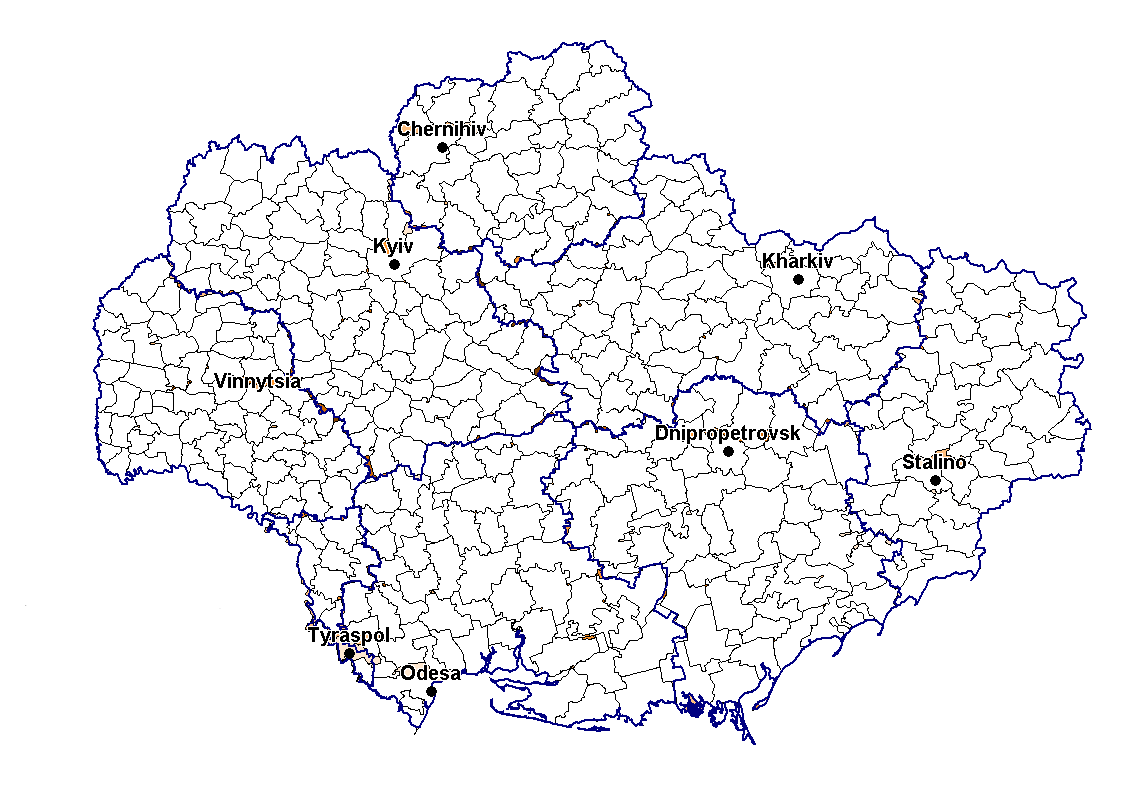 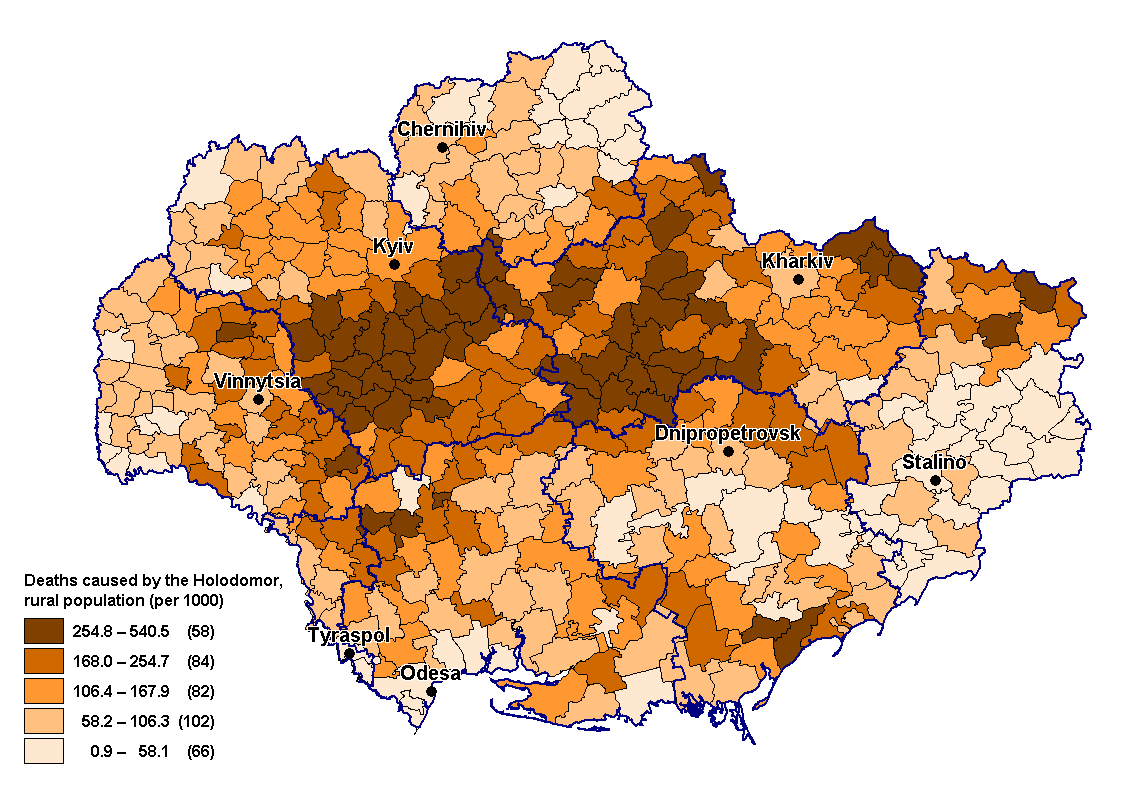 Target of Holodomor: Ukrainians or Citizens of Soviet Ukraine?Relative Rural Losses by Nationality: Ukraine, 1933
HOLODOMOR: by accident or on purpose?
HOLODOMOR: by accident or on purpose? (cont.)
*Lower Volga without Saratov and German Volga ASSR
** North Caucasus without Krasnodar 
Monthly rural relative losses (per 1,000) for UkrSSR and  regions of RSFSR, 1933
HOLODOMOR: by accident or on purpose? (cont.)
Module 2 Basis for Investigating Long-term Consequences of the Holodomor
Long-term Consequences:  Diabetes Type 2
2001 census
by raion
Diabetes
registry
Losses
by raion
Losses   
Diabetes type 2
Demography ------- History
Food Assistance Program: January - June, 1933